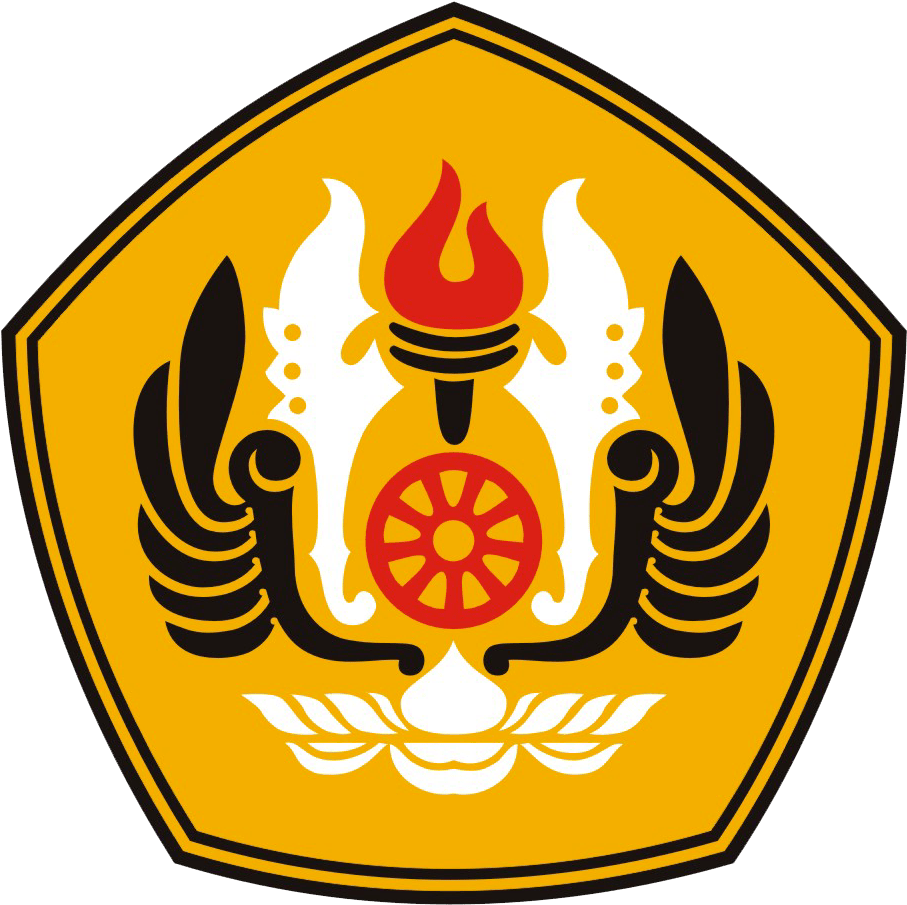 PEMANFAAATAN LIMBAH AIR KELAPA UNTUK MENINGKATKAN AKUMULASI FOTOSINTAT DAN LUAS DAUN BIBIT KAKAO (Theobroma cacao L.)
Santi Rosniawaty
Mochamad Arief Soleh
Mira Ariyanti
Rija Sudirja
Evangelia Br Sitanggang
PENDAHULUAN
KAKAO
RENDAHNYA PRODUKSI
PEMBIBITAN DAN PEMELIHARAAN
PEMUPUKAN
AIR KELAPA
AIR KELAPA
UREA
KELAPA MUDA
KELAPA TUA
UNSUR  HARA MAKRO, MIKRO DAN ZPT
UNSUR N
Tujuan penelitian ini adalah untuk mengetahui respons bobot kering sebagai akumulasi fotosintat dan luas daun bibit kakao yang diberi air kelapa ke bagian atas tanaman (daun +batang) dan ke tanah/media tanam/akar dengan dosis yang berbeda
metodologi
BAHAN PERCOBAAN
TEMPAT PERCOBAAN
WAKTU PERCOBAAN
Bibit tanaman kakao yang digunakan adalah kultivar Sulawesi 01 umur 40 hari setelah tanam (HST) yang ditanam pada polibeg berukuran 20  cm × 30 cm, air kelapa dari pasar tradisional (Resik) di Jatinangor
Kebun percobaan Ciparanje, Fakultas Pertanian, Unpad. ±752 mdpl, Ordo tanah Inseptisol, tipe iklim berdasarkan Schmidt dan Ferguson termasuk tipe C.
April sampai Agustus 2021
BAHAN DAN METODE
PERLAKUAN
RANCANGAN PERCOBAAN DAN ANALISIS STATISTIK
Adapun perlakuan yang digunakan adalah : 
A = Kontrol (tanpa perlakuan); 
B = Urea 2 g/tanaman; 
C = Aplikasi ke tanaman + 100 % dosis kalibrasi; 
D = Aplikasi ke tanaman + 75% dosis kalibrasi; 
E = Aplikasi ke tanaman + 50% dosis kalibrasi; 
F = Aplikasi ke tanah + 100% dosis kapasitas lapang; 
G = Aplikasi ke tanah + 75% dosis kapasitas lapang; 
H = Aplikasi ke tanah + 50% dosis kapasitas lapang; 
I = ke tanaman 25% kalibrasi + ke tanah 25% kapasitas lapang; 
J = ke tanaman 50% kalibrasi + ke tanah 50% kapasitas lapang
Metode percobaan yang digunakan adalah Rancangan Acak Kelompok (RAK), yang terdiri dari 10 perlakuan dengan 3 ulangan, masing-masing perlakuan terdiri dari  4 bibit kakao. Variabel pengamatan yang dilakukan adalah bobot kering tanaman dan luas daun.
Data dianalisis menggunakan uji Anova, apabila hasilnya berbeda nyata dilanjutkan dengan Uji Berganda Duncan (DMRT) pada taraf nyata 5% (Gomez dan Gomez, 1995).
HASIL DAN PEMBAHASAN
Tabel 1. Respons Bobot Kering Akar dan Bobot Kering Pupus Bibit Kakao (Theobroma cacao L.) terhadap Aplikasi Air Kelapa Tua pada Umur 16 MSA
Tabel 2. Respons Pertumbuhan Luas Daun Bibit Kakao (Theobroma cacao L.) terhadap Cara Aplikasi dan Dosis Air Kelapa Tua pada Umur 0-16 MSA
Kesimpulan
Terdapat respons bobot kering sebagai akumulasi fotosintat dan luas daun bibit kakao yang diberi air kelapa ke bagian atas tanaman (daun +batang) dan ke tanah/media tanam/akar dengan dosis yang berbeda. Cara aplikasi air kelapa ke tanaman dan pemberian dosis 50% dari kalibrasi memberikan pengaruh respons paling baik pada pertumbuhan bibit tanaman kakao.
TERIMA KASIHHATUR NUHUN